ETHOLOGY
BY : DR. NILOFER SYED
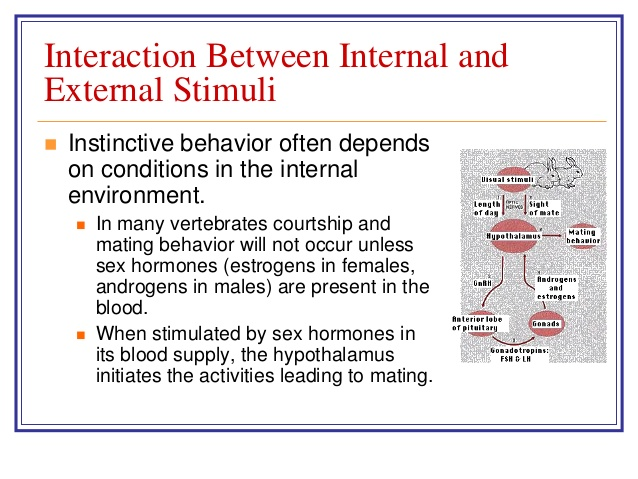 Thanks